Kapcsolati gazdaságtan: hagyományos korrupció, bűnöző állam és bűnözői ökoszisztéma
7
Emlékeztető: a főáramú megközelítés három axiómája
A társadalmi cselekvés szféráinak szétválasztása (politikai, gazdasági és közösségi) végbement.
A személyek és intézmények de jure pozíciója egybeesik a de facto pozíciójukkal.
Az állam célja a közjó szolgálata, a szakpolitikai tévedések és a korrupció pedig csupán devianciák, az állam irányítóinak a szándékaival szembemenő jelenségek (azaz nem rendszer-meghatározó elemek).
A kapcsolati közgazdaságtan mint a neoklasszikus szintézissel szembeni kihívás
Neoklasszikus szintézis
Axióma az aktorokról:
racionális választások
Axióma a piacról:
kereslet  és kínálat alapján történő csere
Axióma az államról:
a funkciója a piaci kudarcok korrigálása
Kiegészített axióma:
korlátozott racionalitás
Kiegészített axióma:
formális és informális korlátok
Kiegészített axióma:
kapcsolódó politikai és gazdasági aktorok
Intézményi közgazdaságtan
Viselkedési közgazdaságtan
Kapcsolati közgazdaságtan
A lobbizástól a korrupcióig
Lobbizás: a kapcsolat liberális demokráciában tipikus fajtája
„Az elitek együttműködnek, hogy politikai és gazdasági hatalmukat felhasználva megtartsák pozícióikat a politikai és a gazdasági hierarchia csúcsán.” (Holcombe, Political Capitalism)
elkülönült szférák (egymással szemben autonóm szereplők)
önkéntes viszony (szabad be- és kilépés)
formális kapcsolat (lobbistákon keresztül)
a politikus nem válik vállalkozóvá, a vállalkozó nem válik politikussá

Korrupció és kapcsolat
definíció: ráruházott hatalommal való visszaélés magánnyereség érdekében
politikai és gazdasági aktorok közös korrupciója: összejátszó korrupció
Folyamatos vonal: rendszeres tranzakció; 
Szaggatott vonal: alkalmi tranzakció;Kettős nyíl: önkéntes tranzakció; 
Sima nyíl: alávetés
: kiszolgáló
: igénylő
Jelmagyarázat:
: ellátó
Folyamatos vonal: rendszeres tranzakció; 
Szaggatott vonal: alkalmi tranzakció;Kettős nyíl: önkéntes tranzakció; 
Sima nyíl: alávetés
: kiszolgáló
: igénylő
Jelmagyarázat:
: ellátó
Folyamatos vonal: rendszeres tranzakció; 
Szaggatott vonal: alkalmi tranzakció;Kettős nyíl: önkéntes tranzakció; 
Sima nyíl: alávetés
: kiszolgáló
: igénylő
Jelmagyarázat:
: ellátó
Az összejátszó korrupció további elemzési dimenziói
eddigi dimenziók: résztvevők szintje (elit vs. nem elit), formalitás vs. informalitás, önkéntes vs. kényszerített, alulról vs. felülről indított
lokalitása: helyi (pl. önkormányzati, minisztériumi) vs. országos
szervezettsége: járványszerű (a korrupció norma) vs. rendszerszerű (a korrupció séma)
hálapénz vs. bűnöző állam
csereeszköze: kenőpénz vs. védelmi pénz
pénzbeli tranzakciók önként vs. utasítás végrehajtása kényszerhelyzetben
függőség: eseti és önkéntes cserék vs. tartós vazallusi láncok (patronális viszonyok)
létrehozója: szabadúszó korrupciós bróker vs. intézményi biztosító
„strukturális szakadék” (Ronald Burt), a büntetlenség biztosítása
Példa: a magyar közbeszerzési piac
a nyilvános tendereztetés három szakasza
licitálás előtti szakasz, ebbe tartozik az igények tervezése (közpolitikai tervezés és a projekt megtervezése);
a licitálás szakasza, ebbe tartozik a tender kiírása, az ajánlattétel és a szerződés odaítélése
a licitálás utáni szakasz, ebbe tartoznak a helyi közbeszerzési bizottságnál vagy a bíróságon benyújtott fellebbezések és olykor a kormányzati ellenőrző intézmények vizsgálatai (Kormányzati Ellenőrzési Hivatal, Állami Számvevőszék, Ügyészség)
a túlárazás fokozatai:
szabadversenyes korrupció: (1) főleg a licitálási szakaszban; (2) a verseny és a jogorvoslat lehetőségei korlátozzák a túlárazás mértékét
haveri korrupció / állam foglyul ejtése: (1) már a licitálás előtti szakaszban is; (2) a szélesebb önkényességi amplitúdó növeli, de a jogorvoslat lehetősége továbbra is kordában tartja a túlázatást
bűnöző állam: (1) mindhárom szakaszban; (2) a túlárazás elszabadulása
Korrupciós kockázat a magyarországi közbeszerzésekben, 2009–2015
Korrupciós kockázat: 0 = volt verseny és hirdetmény; 0,5 = az egyik tényező hiányzott; 1 = mindkét tényező hiányzott.
(N: 118.843; forrás CRCB 2016)
A meghirdetett tenderek nélkül lebonyolított közbeszerzések aránya az összes magyarországi közbeszerzés százalékában, 2009–2015
(N =121.849; forrás: CRCB 2016)
Az árak eltorzulása a magyarországi közbeszerzéseknél, 2009–2015
A magyar közbeszerzési árak első számjegyei százalékos arányainak az átlagos négyzetes eltérés összegének (MSE) alakulása a Benford-törvény által prediktált értékhez képeset.
(N = 123,224; forrás: CRCB 2016)
A magyarországi közbeszerzéseken induló fő építőipari vállalatok odds-ainak változása
odds = a győztes tenderek száma / a vesztes tenderek száma
A korrupció mérésének problémái
globális korrupciós mutatók: a korrupcióérzékelési index (CPI)
évről évre publikálja a Transparency International
kérdőíveken alapuló kompozit index a világ országainak zöméről
amit vizsgál: (1) korrupció általában; (2) megvesztegetés, állam foglyul ejtése; (3) intézményi garanciák
 a korrupció mint deviancia: az állam üldözni akarja a korrupciót, legfeljebb nem képes rá
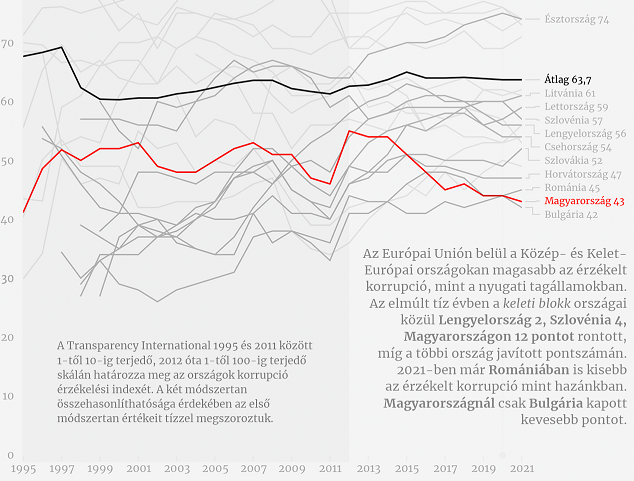 Bűnözői ökoszisztéma: engedélyezett vs. engedély nélküli törvénytelenség
Korrupció a kommunista diktatúrában
állami tulajdon monopóliuma, magánpiaci aktorok hiánya
DE: három gazdaság: első (legális állami), második (megtűrt magán) és harmadik (informális)
blat: „ott működött, ahol a pénz nem” (Ledeneva)
az erőforrások központi elosztása nem találkozik a tényleges kereslettel (hiány mint rendszerspecifikus jellemző; Kornai János)
DE: szinte mindenkinek van valamilyen áruba bocsátható jószága, szolgáltatása, diszkrecionális döntési kompetenciája
„szívességgazdaság”: barterügyletek sokasága korrigálja a központi elosztást
nem rendszerromboló vagy -meghatározó, hanem rendszerolajozó korrupció
„össznépi”, kvázi-egalitárius intézmény  a rendszerváltás során felszámolódik, a korrupcióban is megjelenik az egyenlőtlenség
A korrupció kulturális mintázatai: blat és guanxi
a blat kínai változata a guanxi (kuang-hszi)  szó szerint viszony, kapcsolat
informális társadalmi cserekapcsolat  reciprocitás, melynek nyomán az emberek társadalmi tőkét halmoznak fel kölcsönös segítségnyújtáson keresztül
ezzel a társadalmi tőkével lehet aztán „dolgokat elintézni”, erőforrásokhoz vagy lehetőségekhez hozzáférni személyes szívességek révén
a guanxi elválik a korrupció más kulturális mintázataitól:
üzleties korrupció: személytelen alku  morálisan nem elfogadott
patronális korrupció: személyes alku  de morálisan inkább elfogadott (nem magának lop, hanem a klánnak)
guanxi: személyes szívesség  morális kötelesség
 a korrupcióval kapcsolatos nyugati morális elképzelések itt értelmetlenné válnak
Köszönöm a figyelmet!
Kérdés?
Lobbizás vs. patronalizmus